juillet 2020, SEANCE 1 CM2
Activités géométriques
Reconnaître, décrire, tracer
des figures
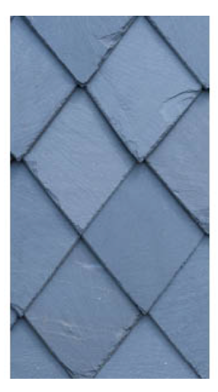 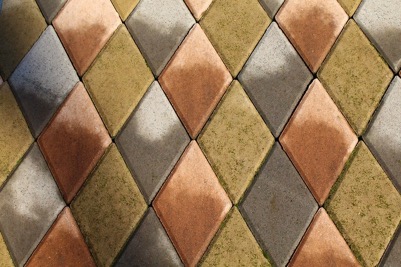 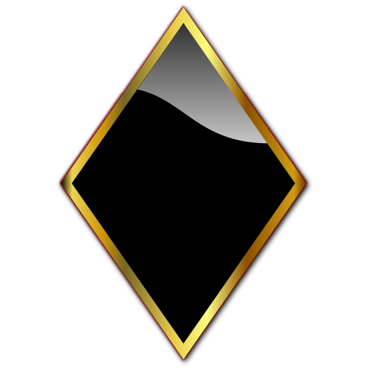 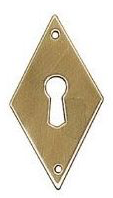 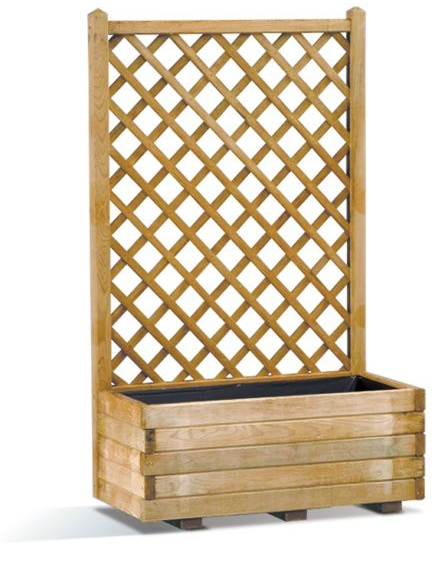 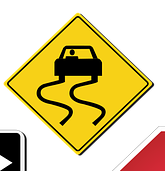 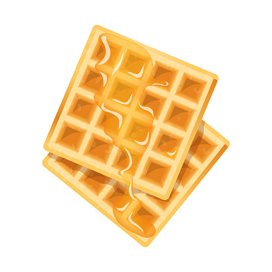 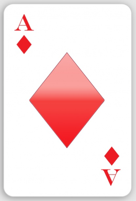 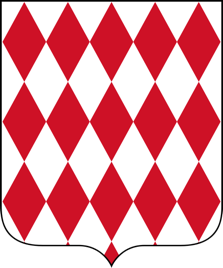 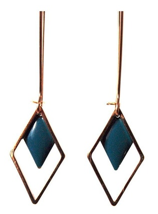 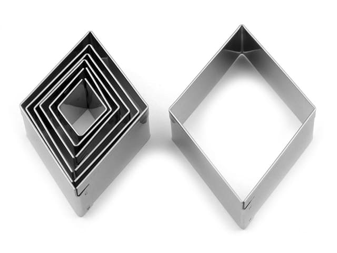 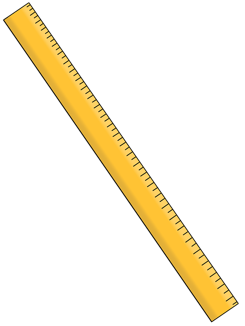 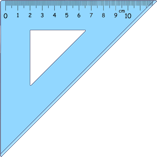 Les quadrilatères
Dans la figure :
- nomme (ABCD) un losange.
DÉFINITION
Un losange est un quadrilatère qui a
4 côtés de la même longueur.
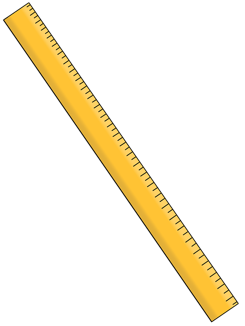 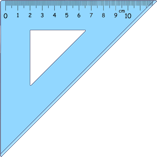 Les quadrilatères
Dans la figure :
- nomme (ABCD) un losange.
A
D
DÉFINITION
Un losange est un quadrilatère qui a
4 côtés de la même longueur.
B
C
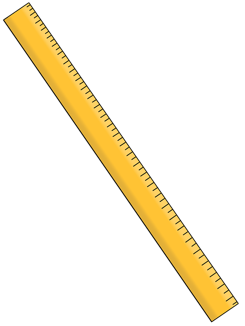 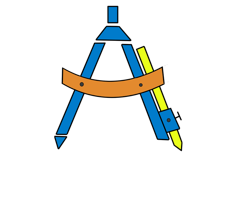 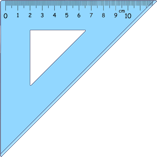 Tracer un losange
Trace un losange de 6 cm de côté.
Tous les côtés de ce quadrilatère ont la même longueur.
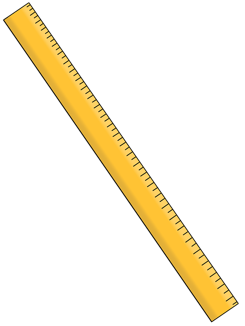 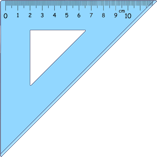 Le losange
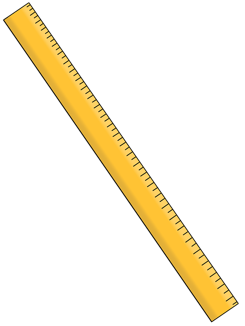 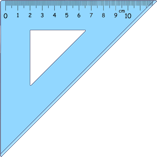 Les droites parallèles
DÉFINITION
Des droites parallèles sont des droites qui ne se coupent pas.
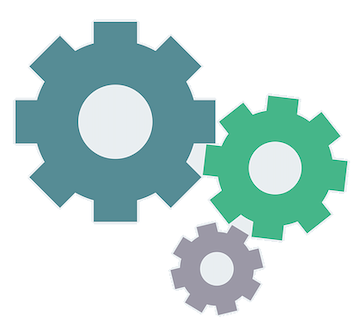 Question du jour
Peut-on construire un quadrilatère qui a exactement 3 côtés de même longueur ?
Programmation
Déplacements dans un quadrillage
Programmer un déplacement
Dans quelle case arrive l’insecte avec le programme suivant ?
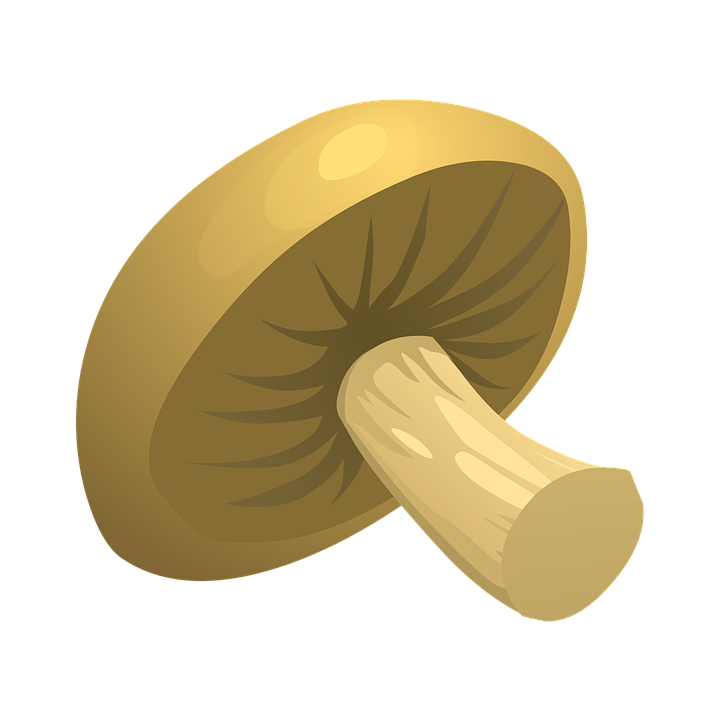 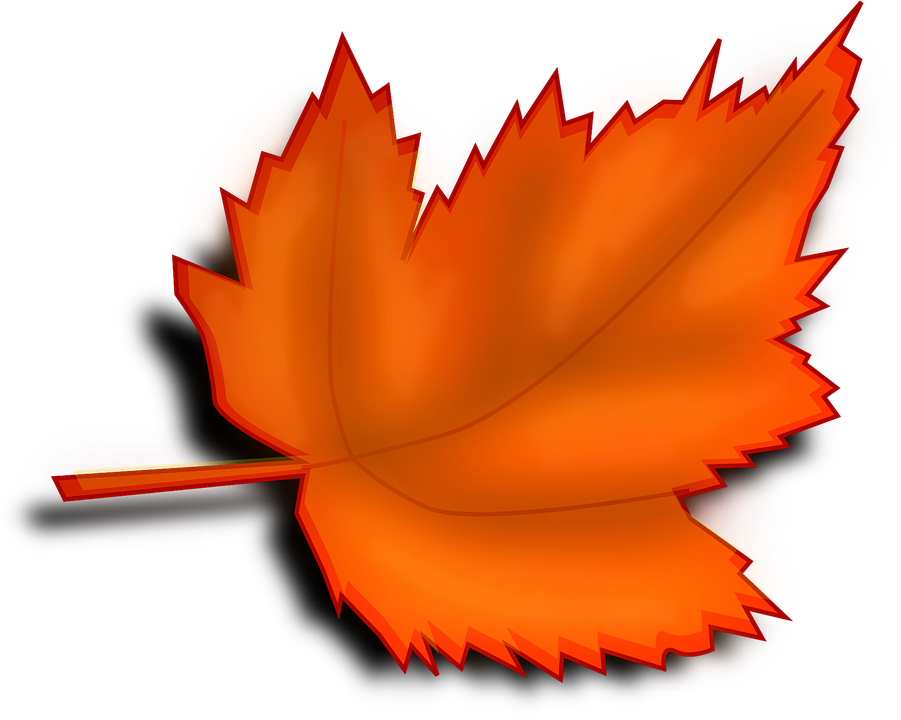 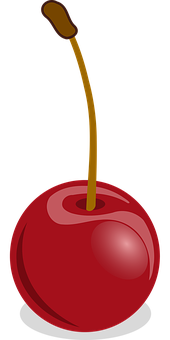 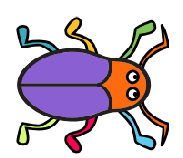 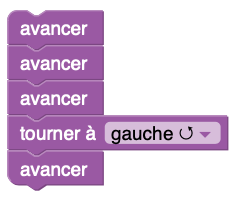 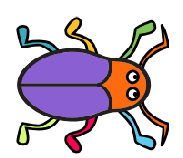 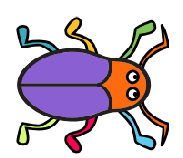 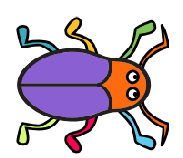 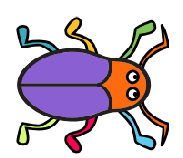 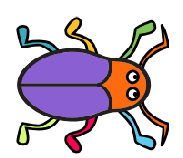 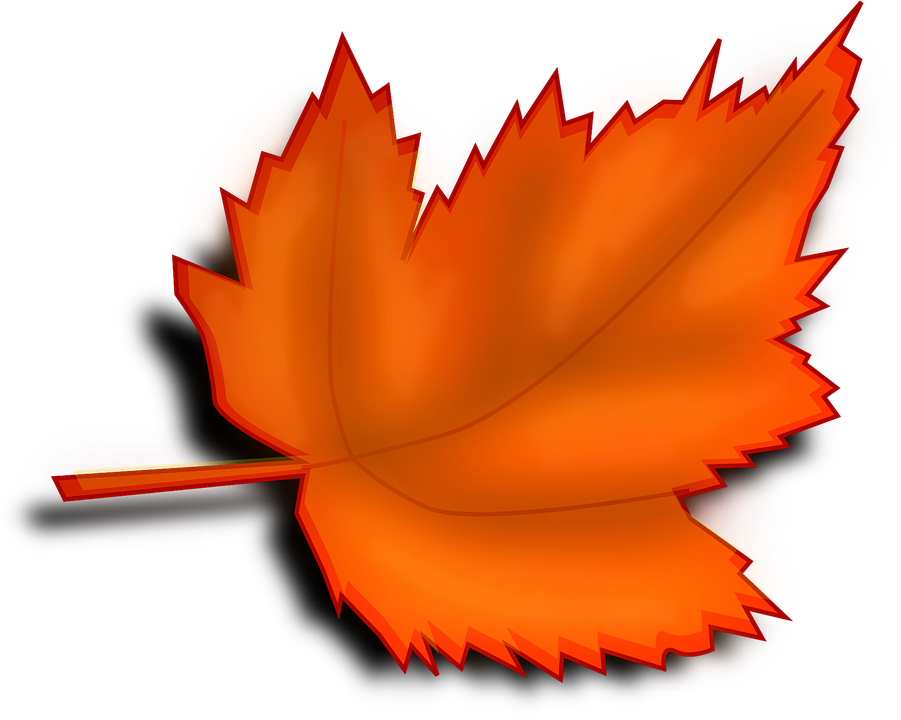 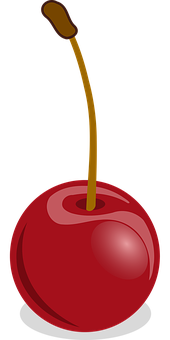 ?
Programmer un déplacement
Dans quelle case arrive l’insecte avec le programme suivant ?
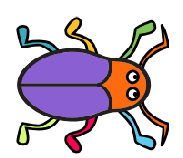 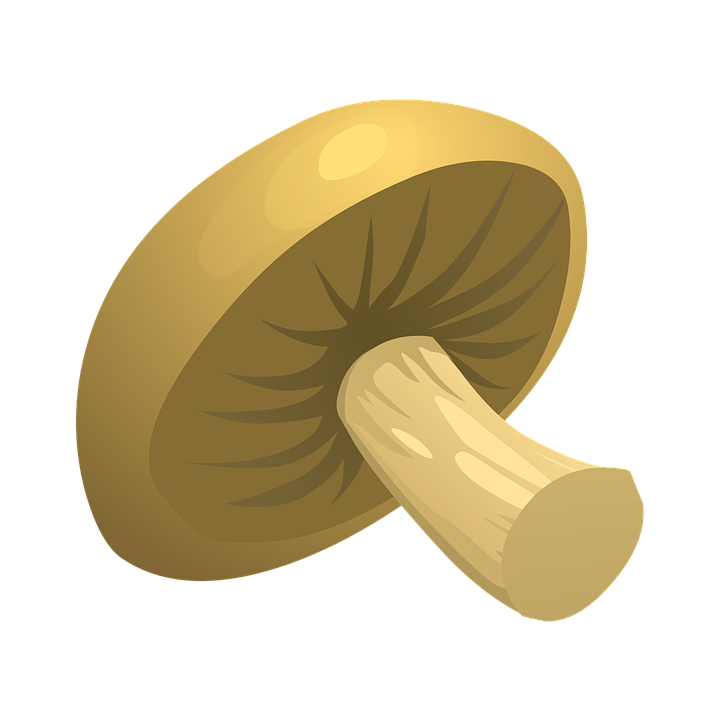 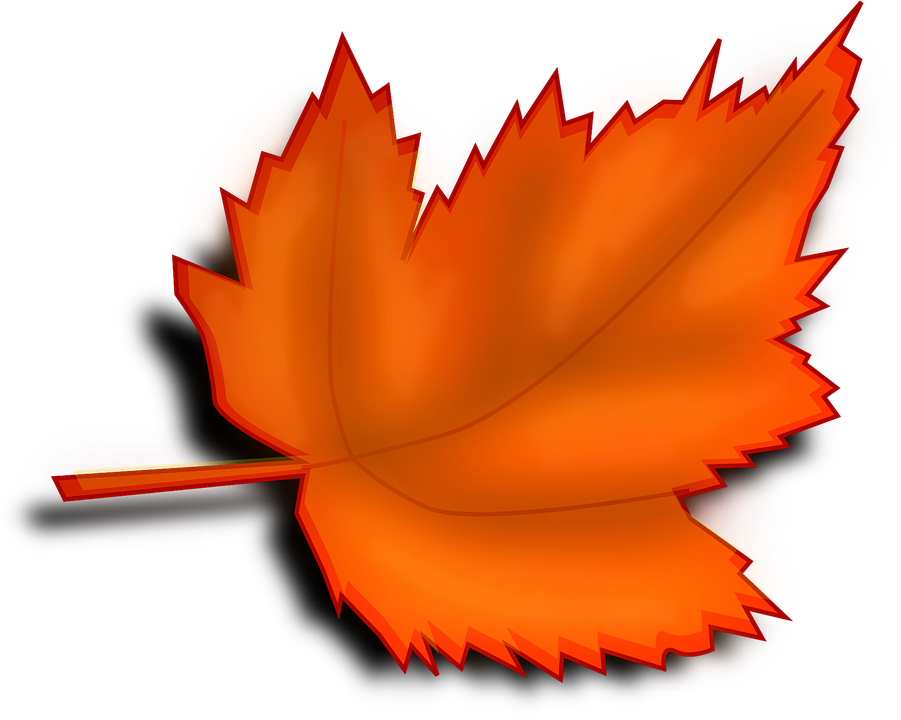 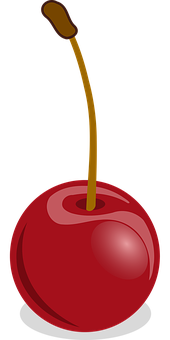 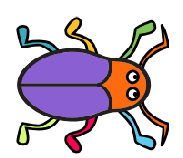 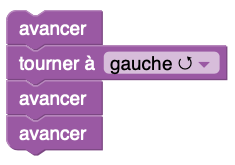 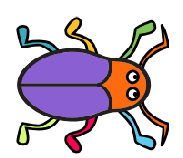 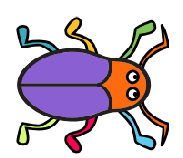 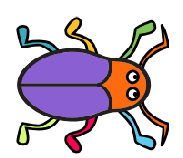 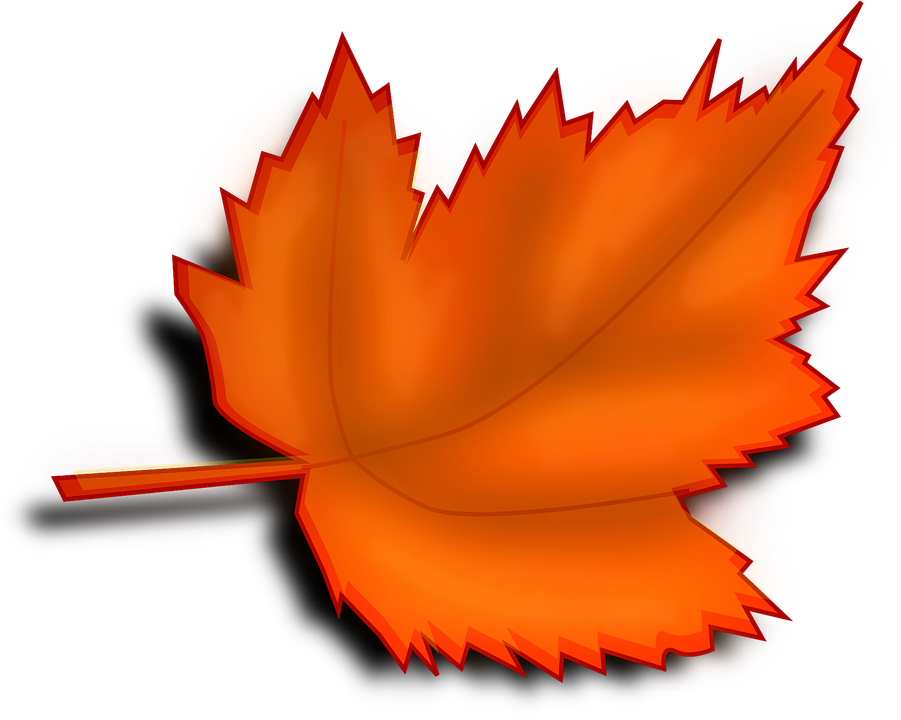 ?
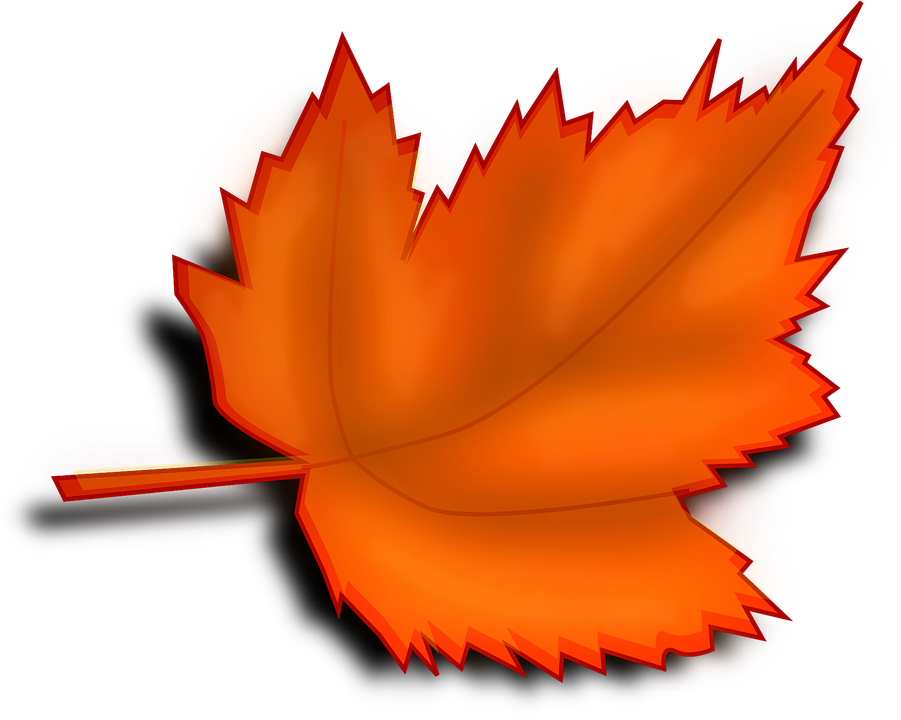 Programmer un déplacement
Dans quelle case arrive l’insecte avec le programme suivant ?
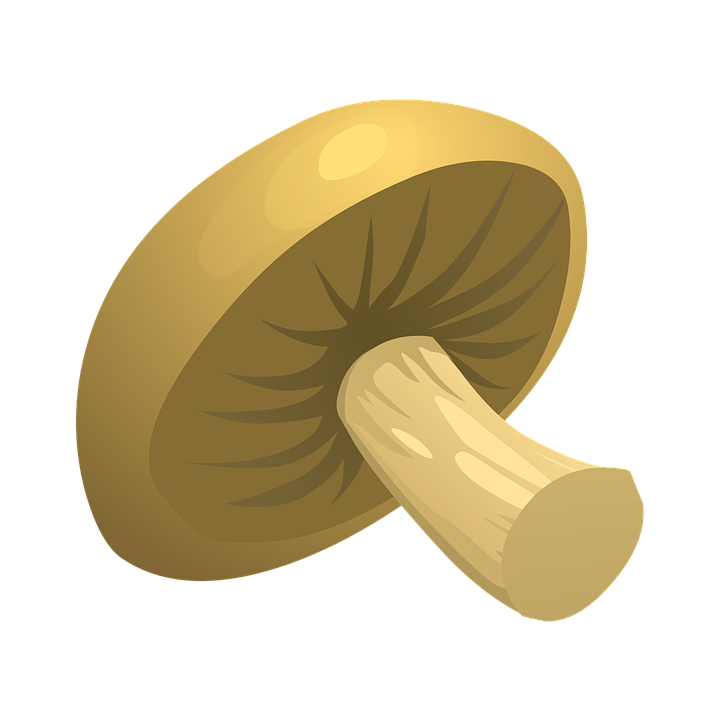 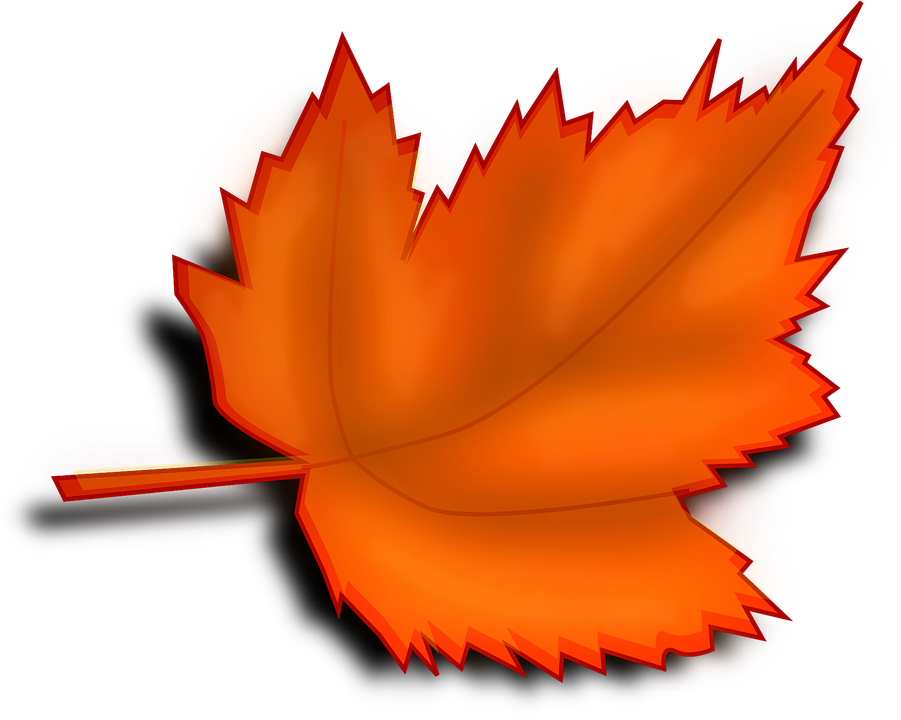 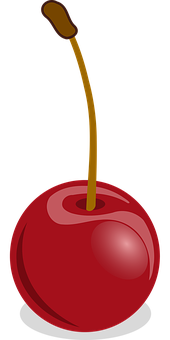 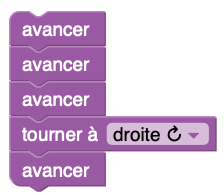 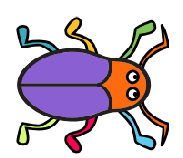 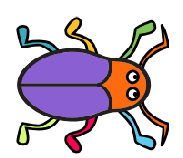 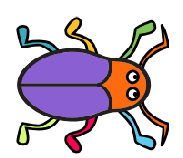 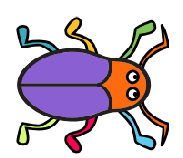 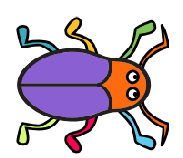 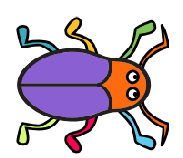 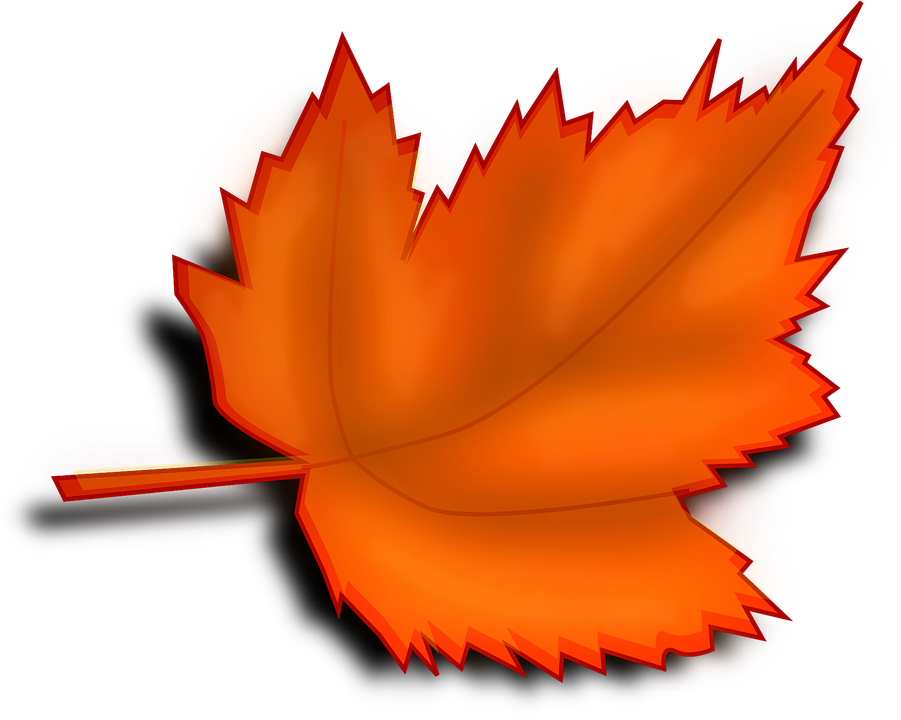 ?
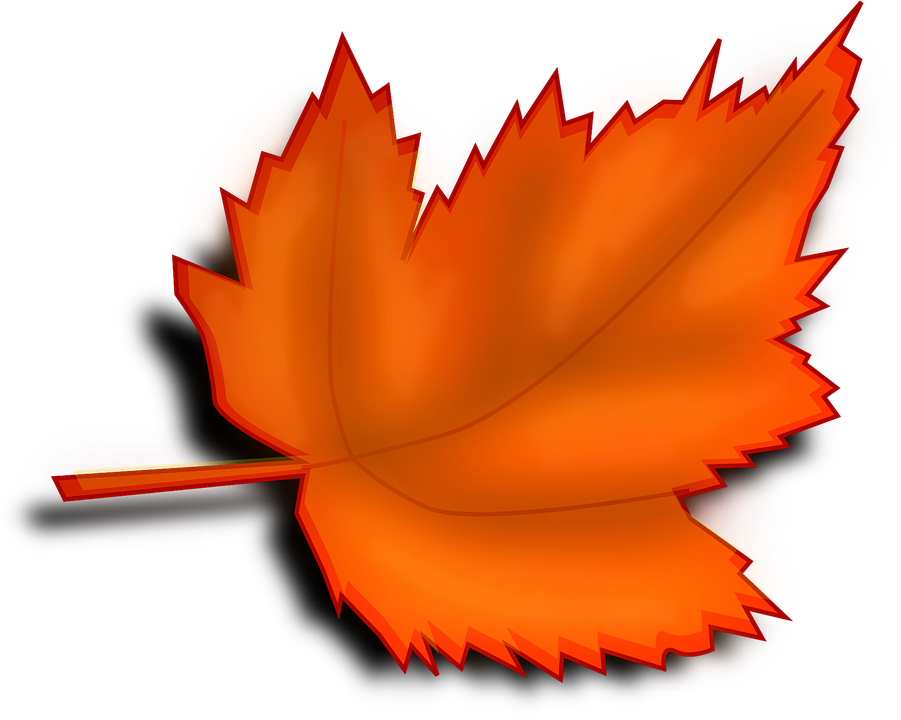 Indique le trajet qui permet de se rendre à la gare RER Saint-Michel Notre Dame en partant de la rue des écoles.
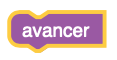 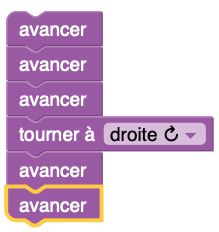 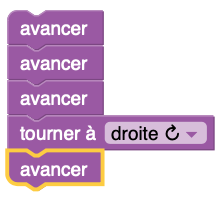 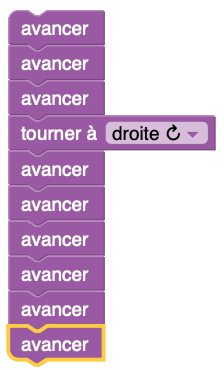 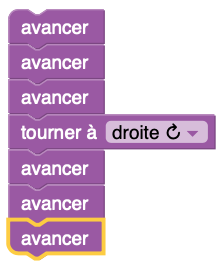 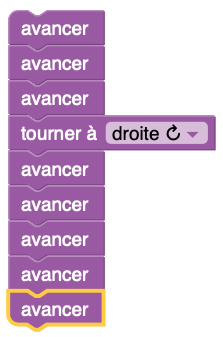 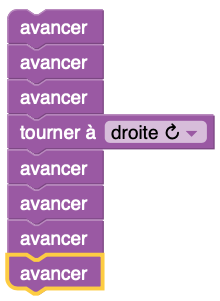 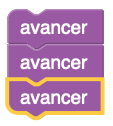 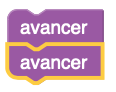 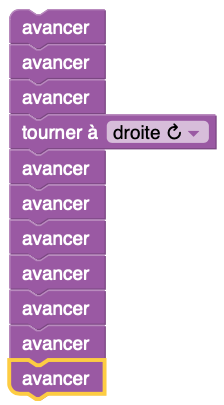 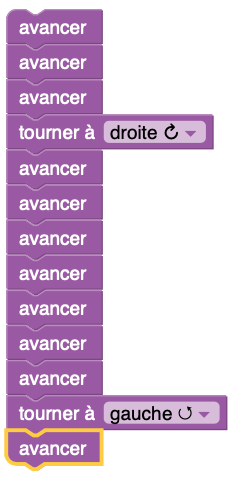 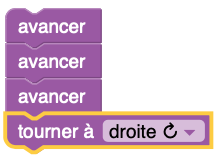 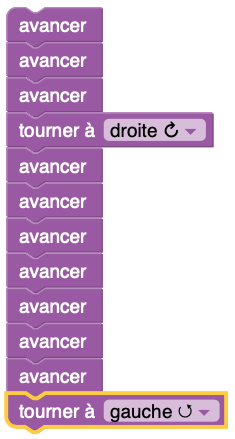 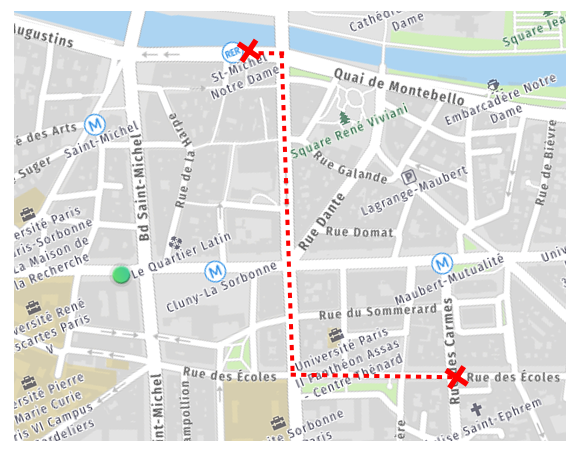 av
td
tg
Utiliser un logiciel de programmation
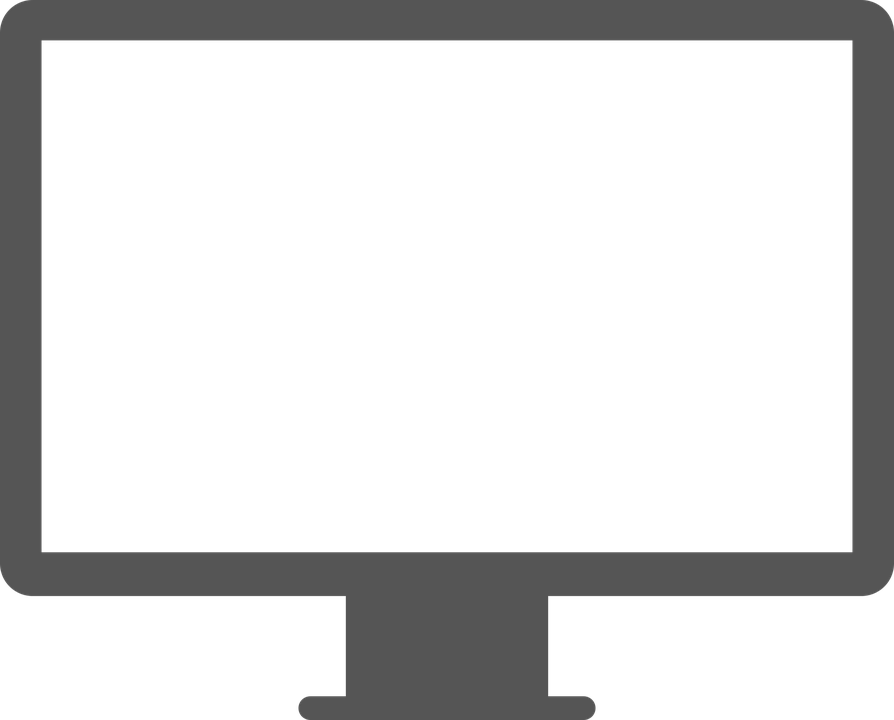 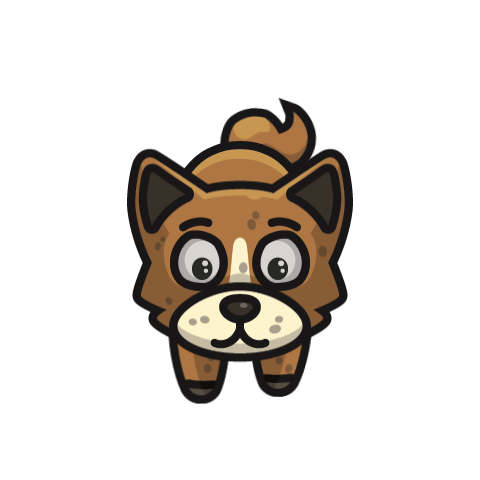 application xyBlocks en cours de développement, mise à disposition pour les cours Lumni
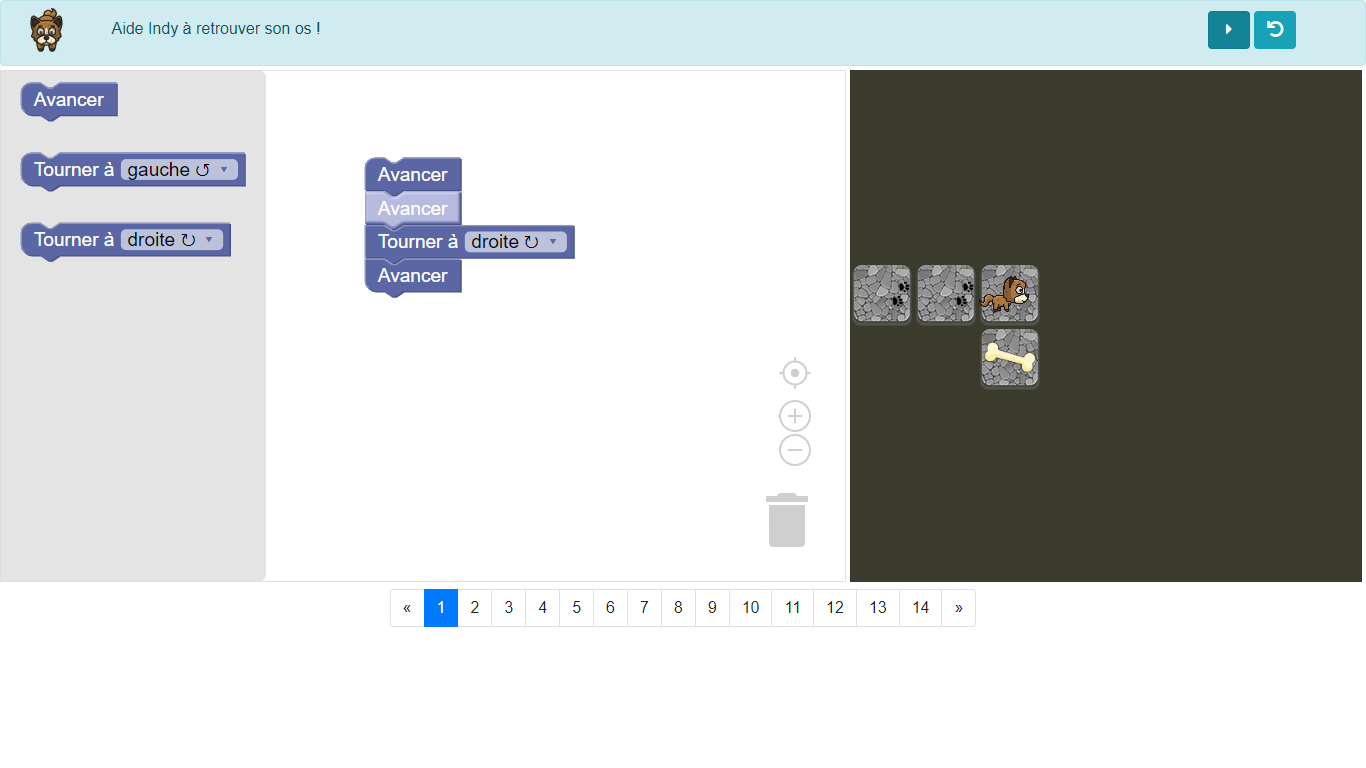 application xyBlocks en cours de développement, mise à disposition pour les cours Lumni
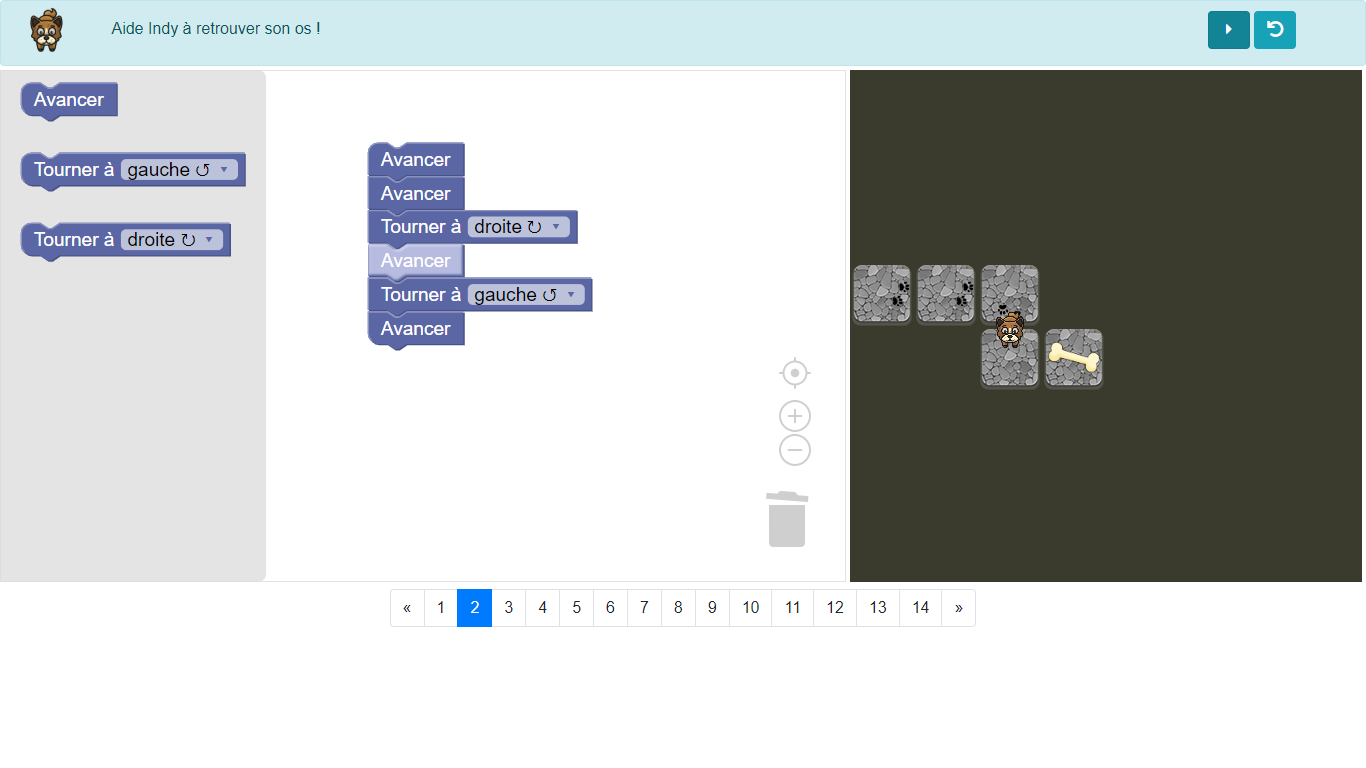 application xyBlocks en cours de développement, mise à disposition pour les cours Lumni
Problèmes
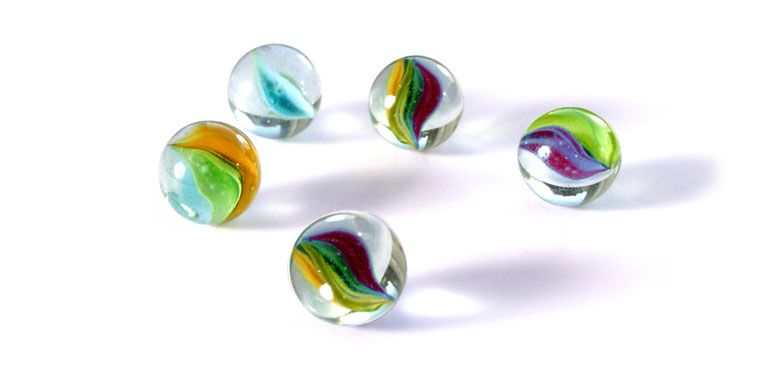 Jeu de billes
Jules est arrivé ce matin à l’école avec 20 billes.
Il a perdu les trois quarts de ses billes à la récréation.
Combien lui reste-t-il de billes?
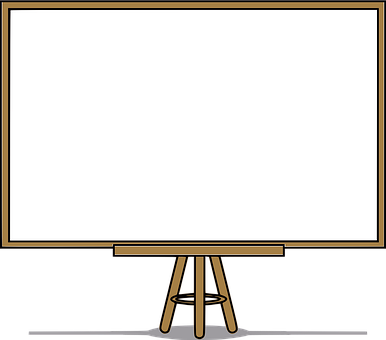 Les tartelettes
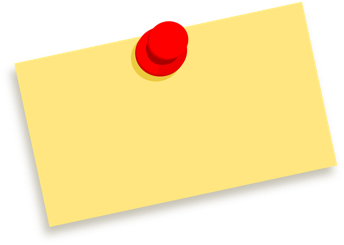 Problème multiplicatif
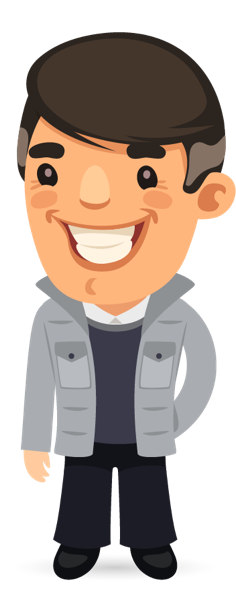 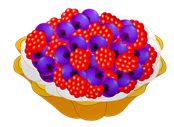 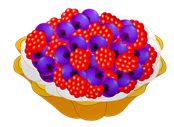 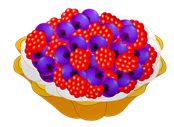 Construire une démarche
Raisonner
Les tartelettes
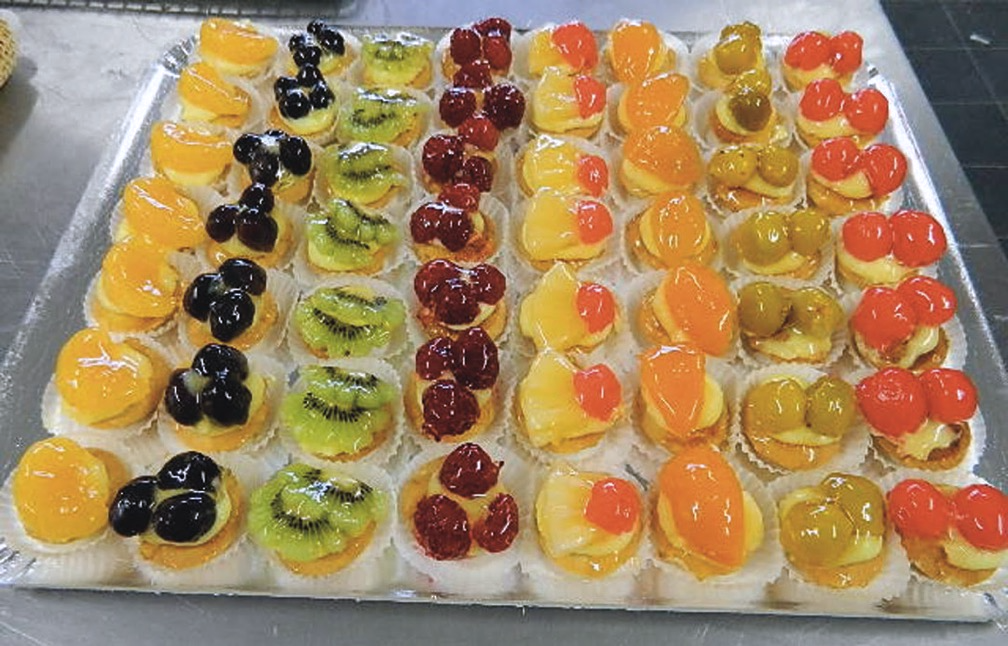 1,25 euro la pièce
Les  5 tartelettes :  5,50 euros
 Les 10 tartelettes : 10 euros
Comment regrouper ces tartelettes pour payer le moins cher possible ?
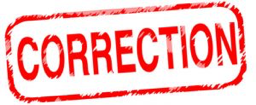 Les tartelettes
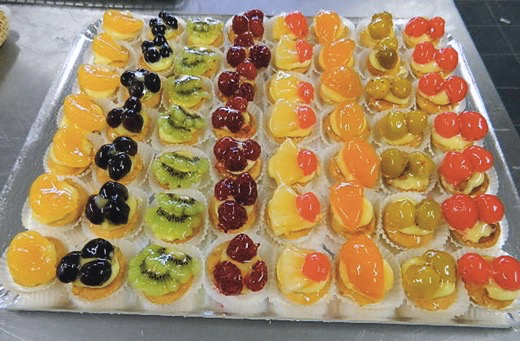 10 €
5,50 €
1,25 €
8 x 7 = 56 tartelettes
1,25 x 10
= 12,50 €
5,50 x 2
= 11 €
5 lots de 10 : 5 x 10= 50 €
1 lot de 5 : 5,50 €
1 tartelette : 1,25 €

50 + 5,50 + 1,25 = 56,75 €
On achète 5 lots de 10 tartelettes, 1 lot de 5 et
une tartelette à l’unité.
À  bientôt !
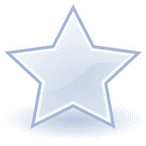 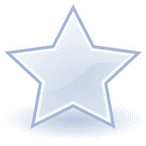